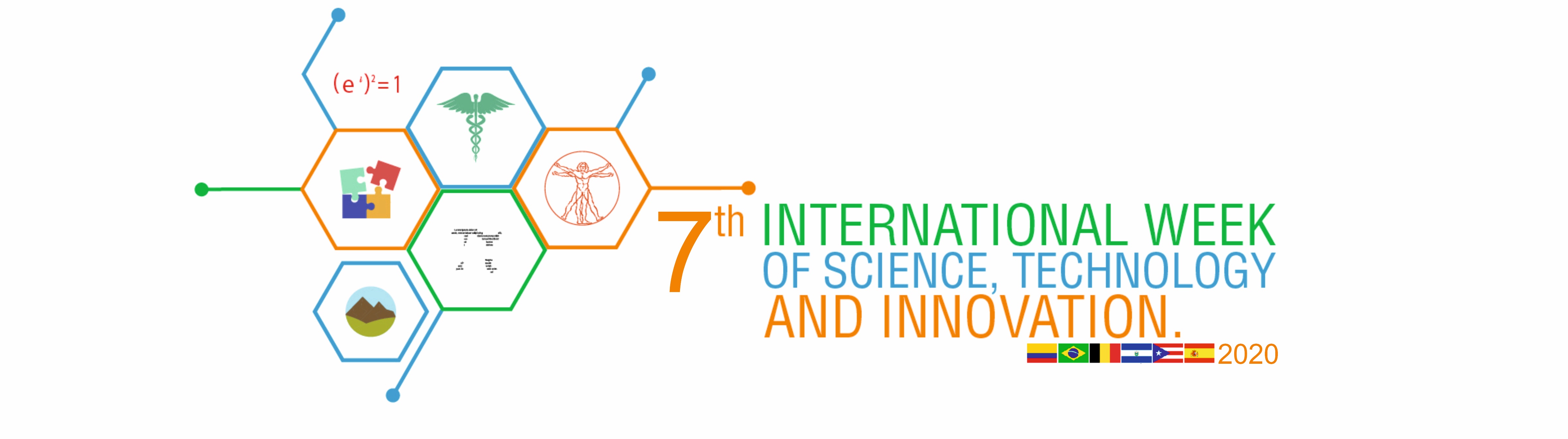 TITULO
RESULTADOS
INTRODUCCIÓN
OBJETIVOS
METODOLOGIA
CONCLUSIONES
REFERENCIAS
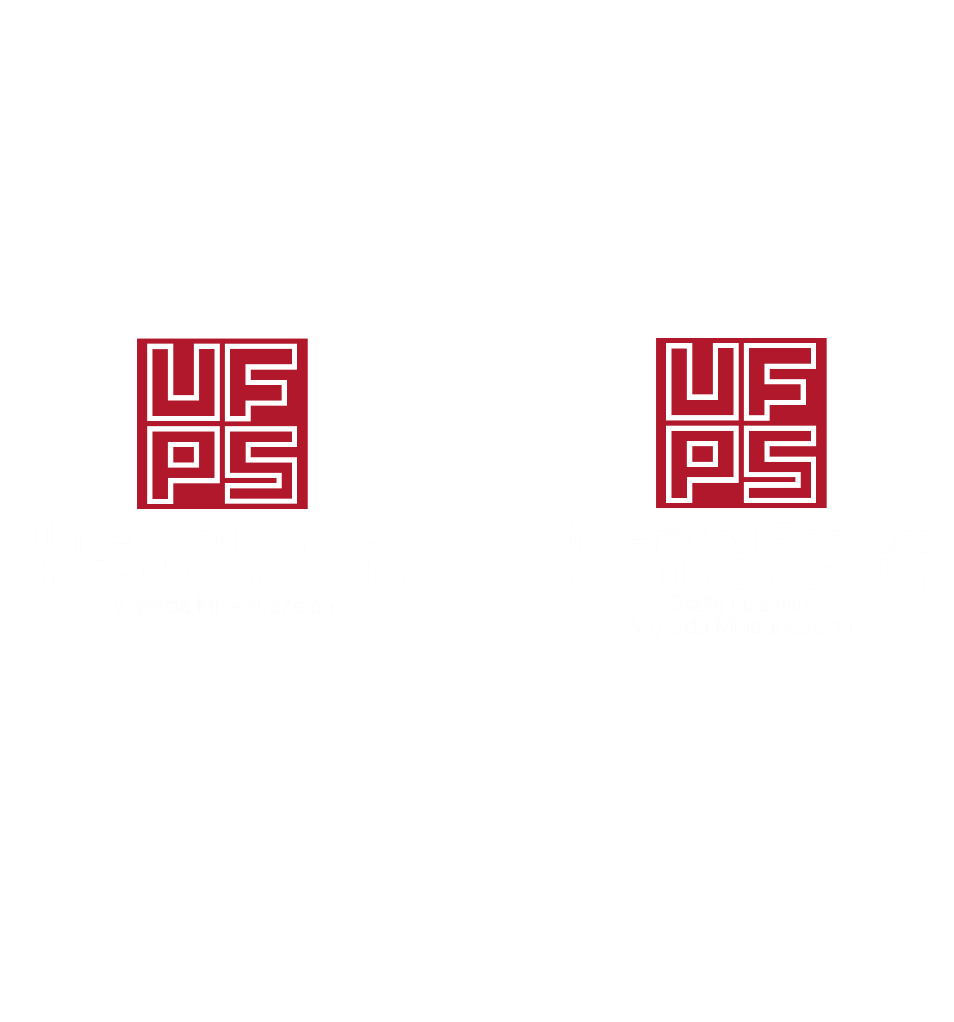 San José de Cúcuta, Colombia 
Septiembre  1- 4 2020